Development of a FPGA based DAQ for digital SiPM‘s using USB3.0
Holger Nöldgen
10. September 2012 | Holger Nöldgen
PET-Detectors
A Positron Emission Tomograph (PET) uses the positron decay of radionuclide tracers.

During the annihilation process of a positron two gammas of 511 keV are produced in an angle of 180°.
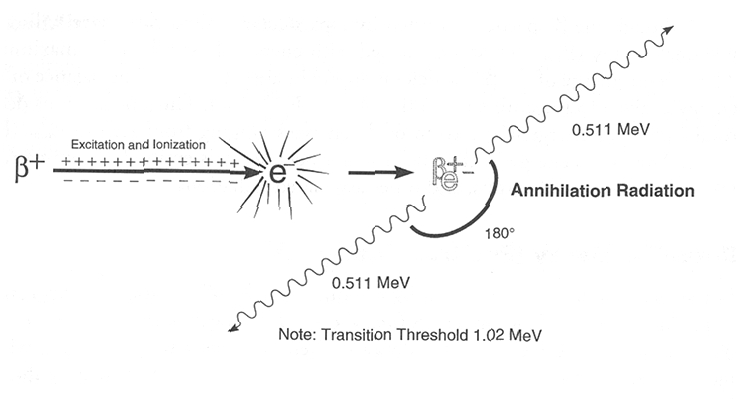 3. Dezember 2012
H. Nöldgen
2
PET-Detectors
A PET detector consists of face-to-face placed scintillation detectors measuring coincident γ-particles.

The coincident signals give information about the line of response.

Three informations are required:
Timing information
Energy information
Position on detector (Pixelnumber)
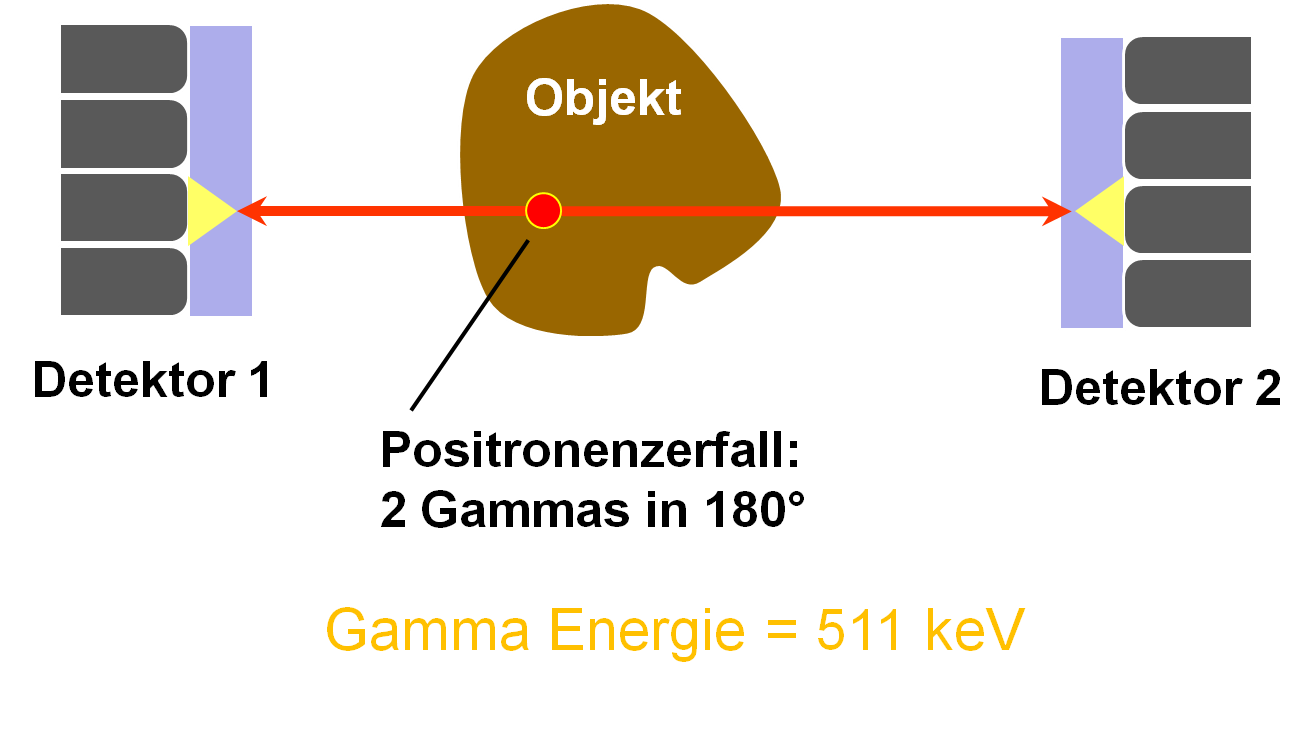 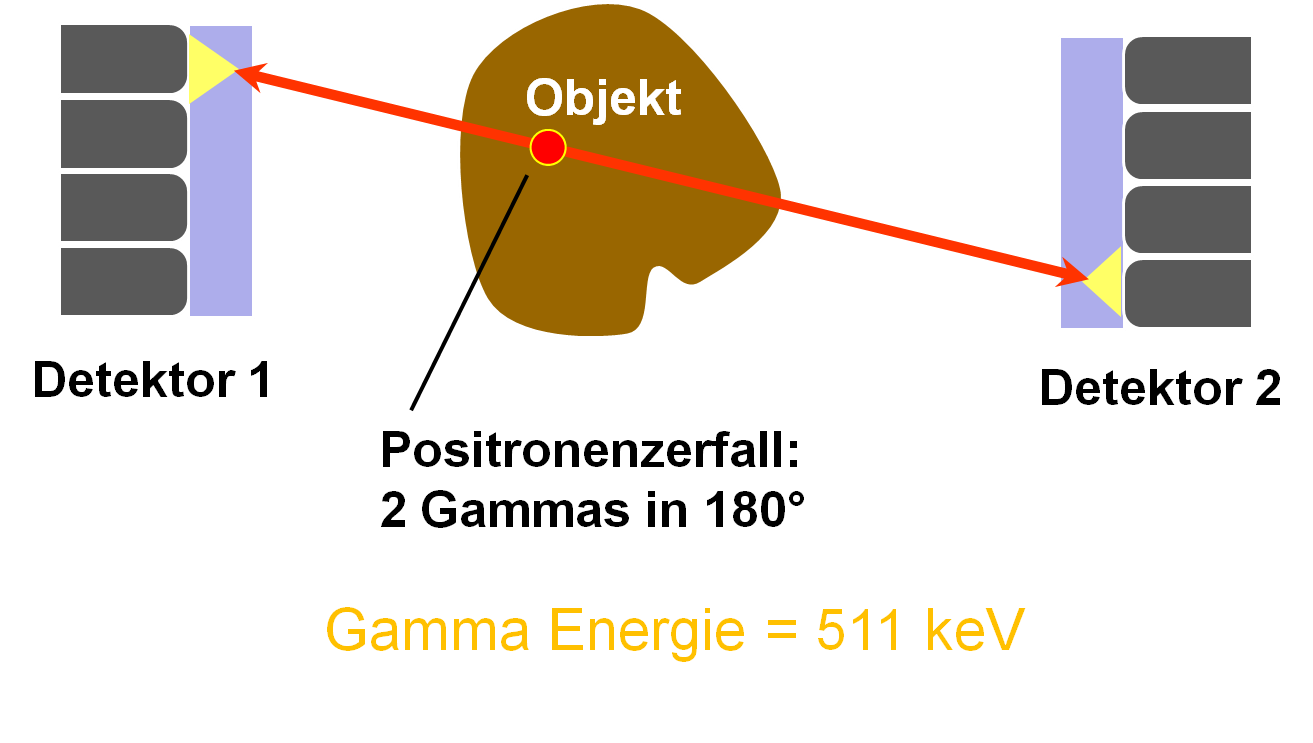 3. Dezember 2012
H. Nöldgen
3
PET Detecor in Jülich (Plantis)
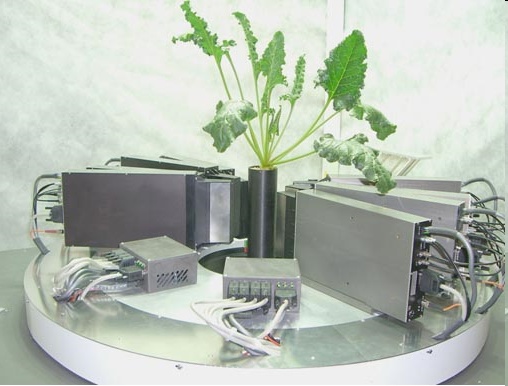 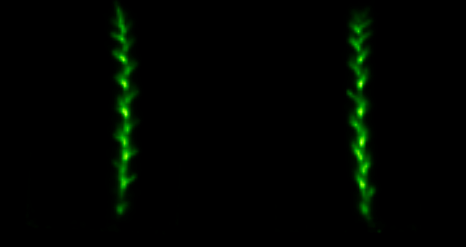 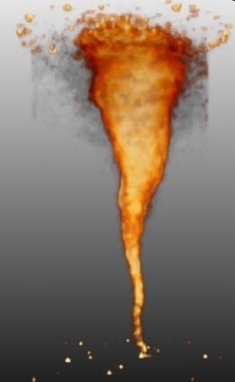 11C-distri-bution in a sugar beet
Solute transport in 
plants (spica)
Used as a high resolution detector for plant phenotyping, e.g
for carbon transport within plants using 11CO2 as a radioactive marker
3. Dezember 2012
H. Nöldgen
4
Philips Digital Silicon Photomultiplier
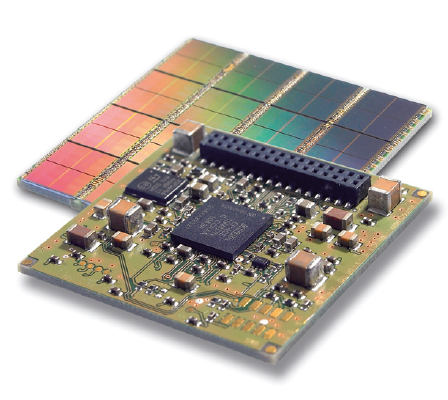 Digital Silicon Photomultiplier (dSiPM) are novel devices, allowing their users to implement them as a fully digital device for photon counting.
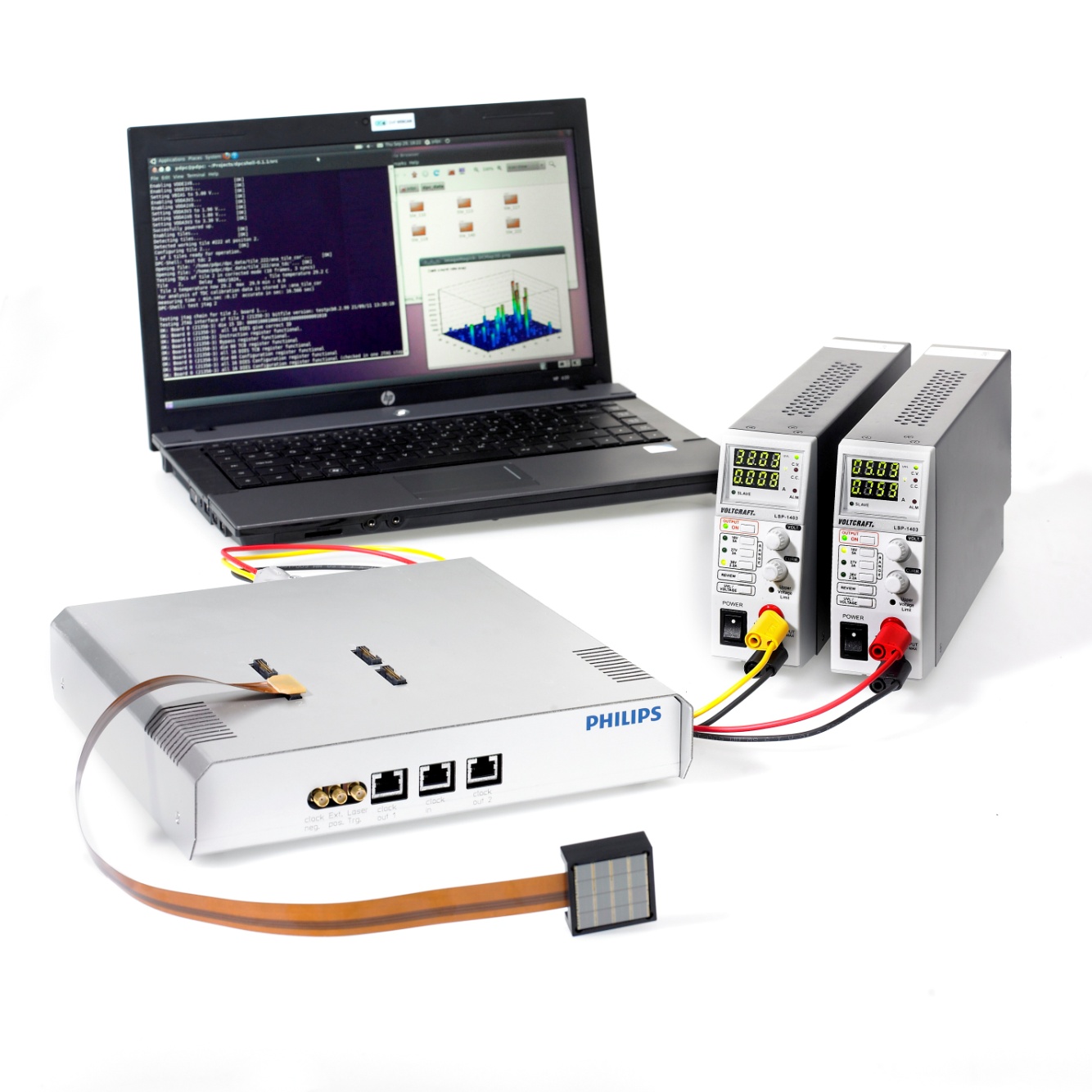 An evaluation kit for dSiPM (TEK) arrays has been installed at the Central Institute for Electronics of the Forschungszentrum Jülich.
Pictures courtesy of Philips Digital Photon Counting
3. Dezember 2012
H. Nöldgen
5
How dSiPM work
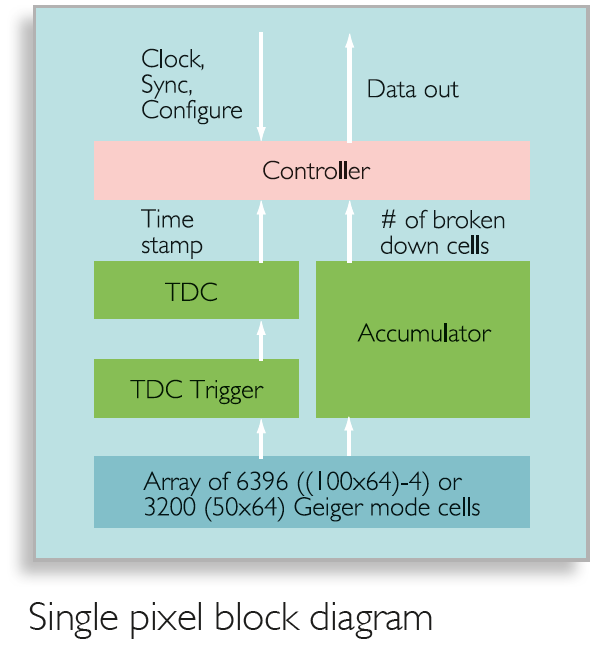 Analog SiPM: Analog amplifiers are used before the output gets digitized
Digital SiPM: No analog electronics needed, since each photon is counted by the cell electronics
Pictures courtesy of Philips Digital Photon Counting
3. Dezember 2012
H. Nöldgen
6
dSiPM Read-Out Concept
A FPGA will play a central role within the readout chain

A seperate board will provide the proper voltages and logic levels for the tile
As a high speed data-link USB 3.0 will be implemented
3. Dezember 2012
H. Nöldgen
7
USB 2.0 Development @ ZEL in the past
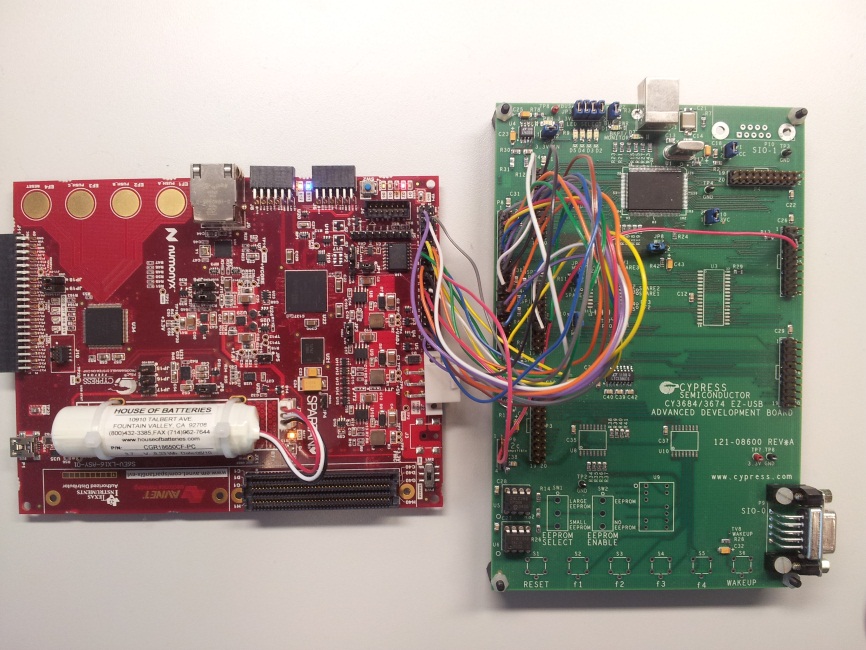 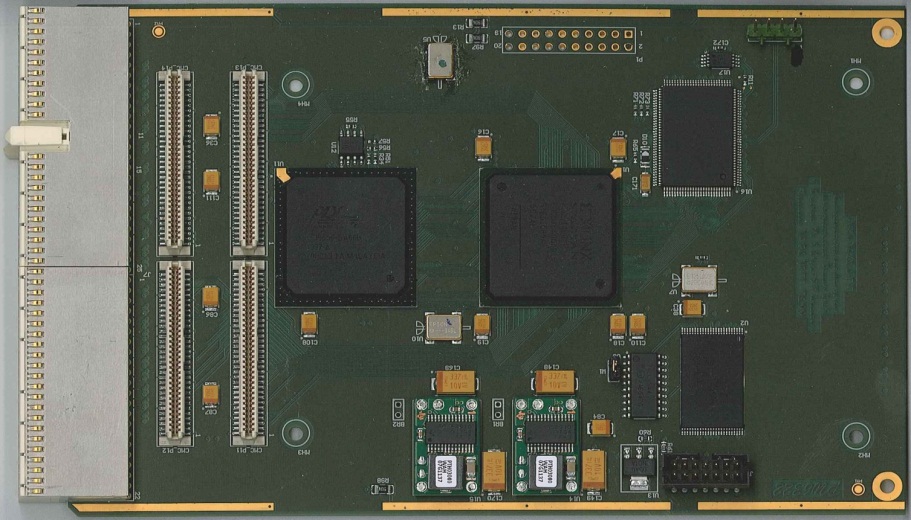 Avnet Spartan6 LX16 Development Board connected to Cypress FX2 Development Board
cPCI CMC Carrier Board with Cypress USB 2.0 Link
3. Dezember 2012
H. Nöldgen
8
Differences between USB 2.0 and USB 3.0
Cypress FX2 USB Controller has been used in the past.

→ Existing USB 2.0 delevopments can be adapted to USB 3.0
3. Dezember 2012
H. Nöldgen
9
USB 3.0 Development @ ZEL now
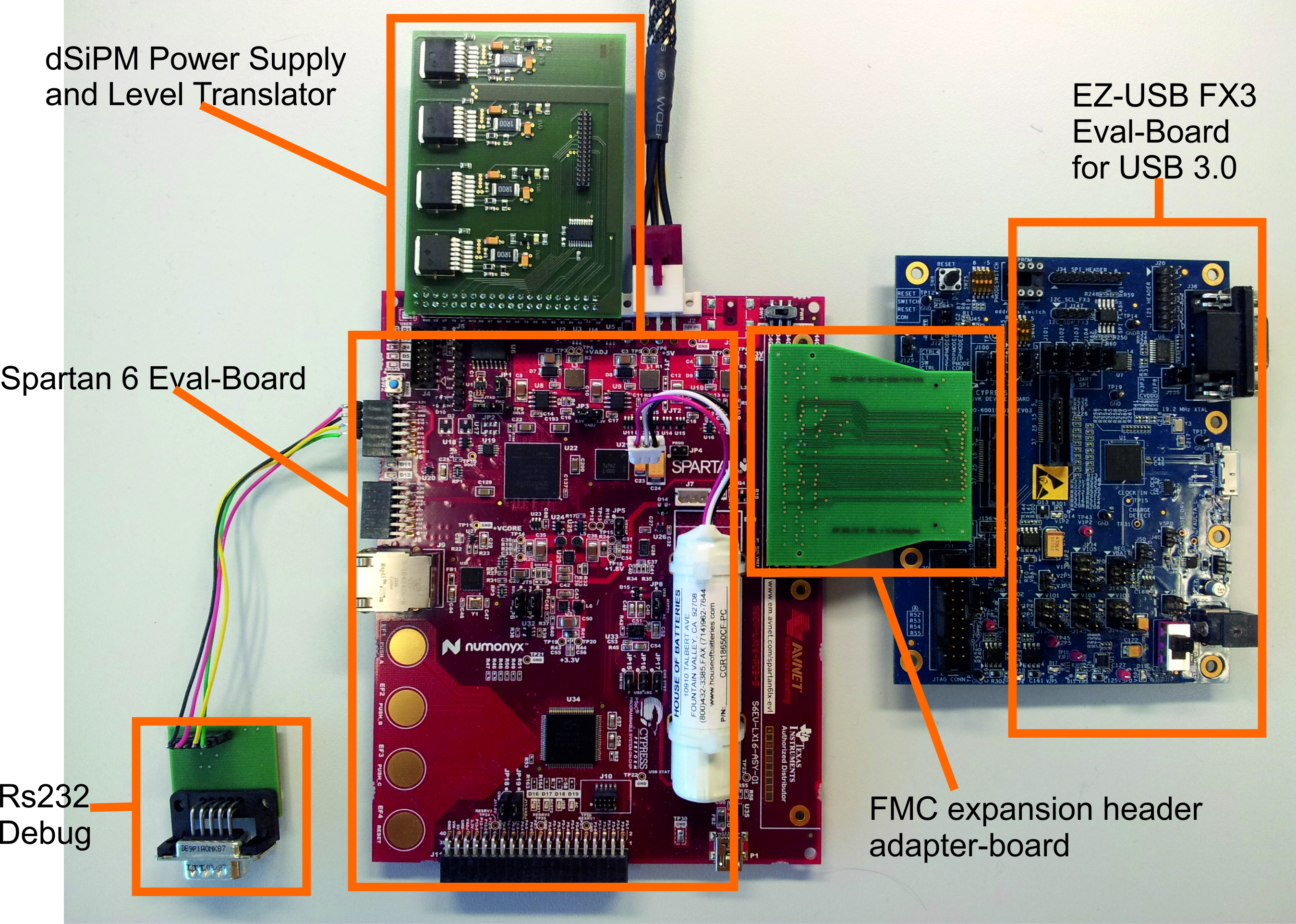 3. Dezember 2012
H. Nöldgen
10
Cypress FX3 USB Controller [1]
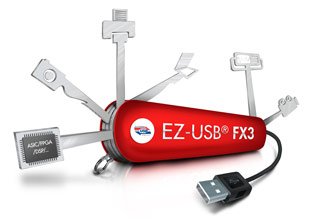 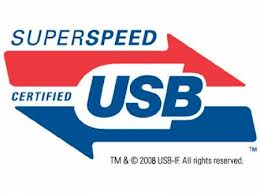 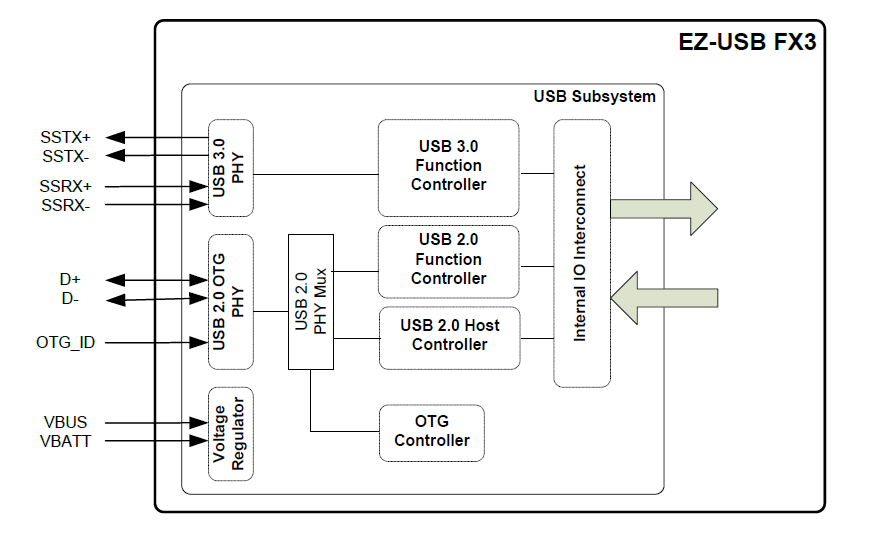 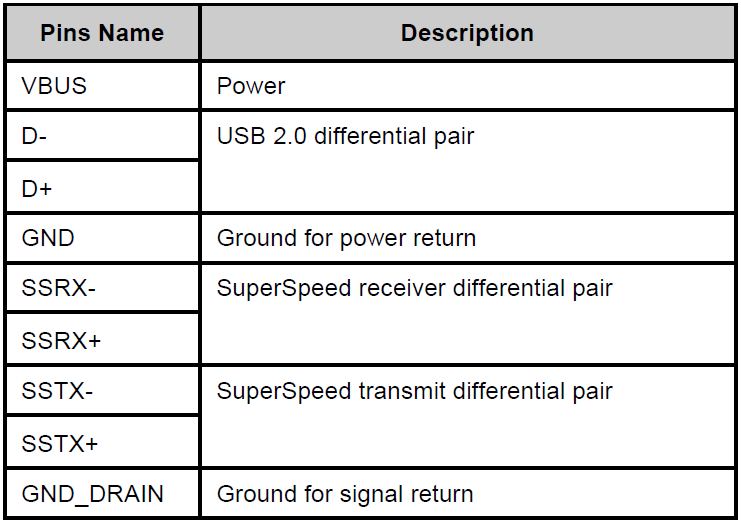 [5]
[4]
FX3-Chip has internal USB phy
FPGA can be connected to a more simple parallel interface
USB 3.0 interface is backward
compatible to USB 2.0
3. Dezember 2012
H. Nöldgen
11
Cypress FX3 USB Controller [2]
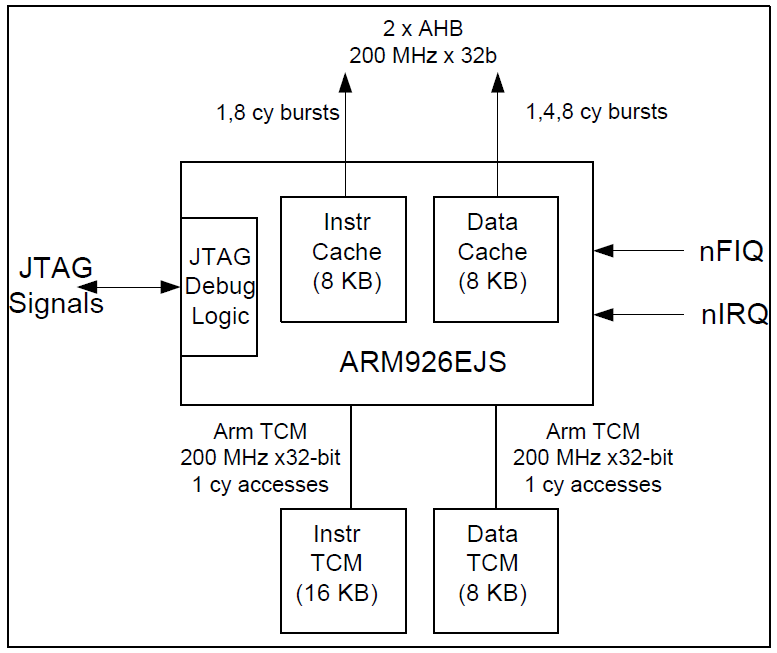 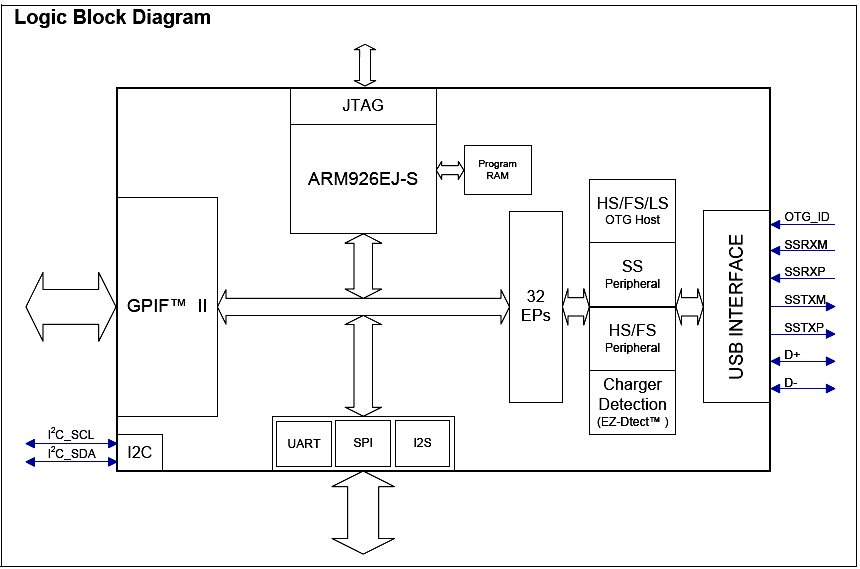 [3]
FX3 has internal ARM926 CPU running at 200 MHz
[3]
Data transfer inbetween USB interface and GPIF II is set up by CPU code
After setup, data can be exchanged without CPU access (DMA channels)
3. Dezember 2012
H. Nöldgen
12
FX3 System Architecture
FX3 acts as a external coprocessor to provide a USB 3.0 to the FPGA

GPIF II is connected to FPGA I/Os
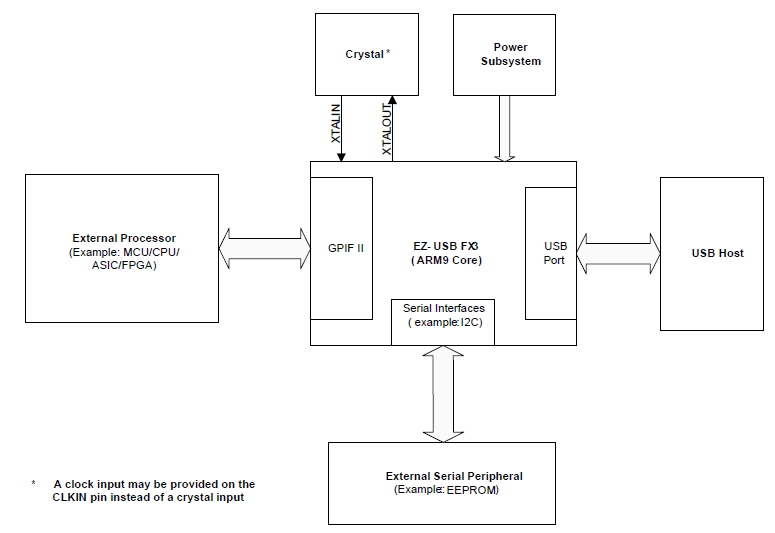 [2]
CPU code is stored on external I²C EEPROM
3. Dezember 2012
H. Nöldgen
13
GPIF II Interface
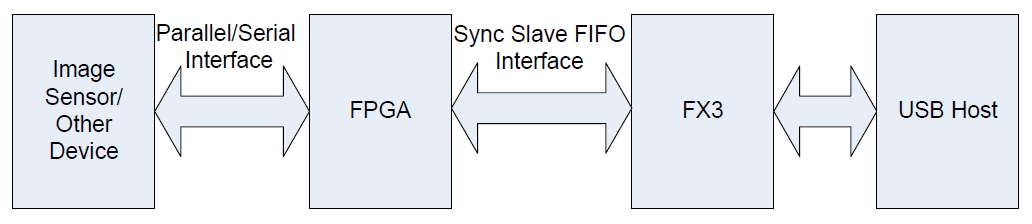 [1]
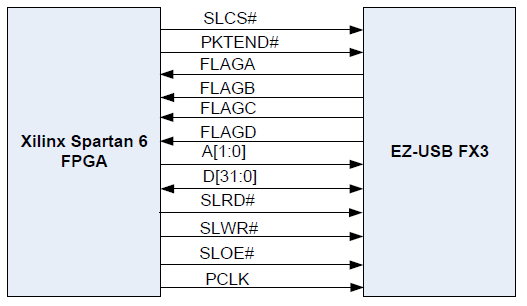 [1]
44 FPGA I/O pins needed
3. Dezember 2012
H. Nöldgen
14
GPIF II Read Cycle
Data is clocked out from FIFO by PCLK

CS and ADDR adresses the endpoint buffer

RD is the FIFO read signal

OE enables the bus to be non tri-stateand drive the output

FLAGs show statusof FIFOs

Latencies !
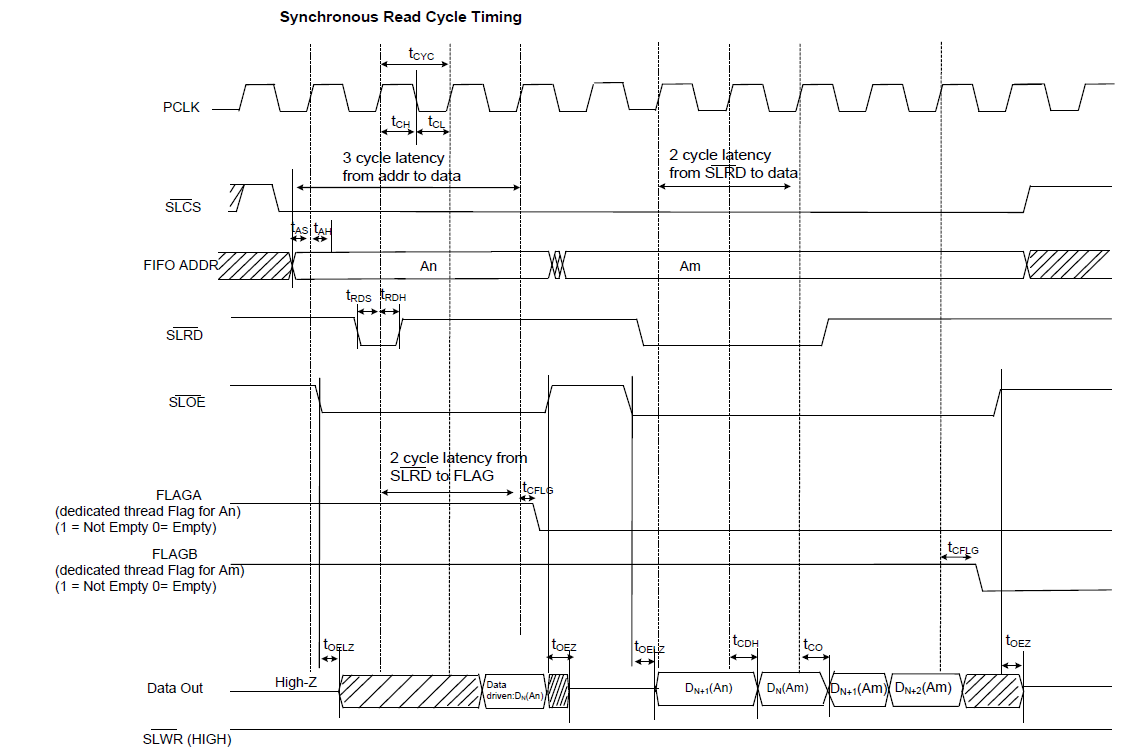 [2]
3. Dezember 2012
H. Nöldgen
15
GPIF II Write Cycle
Data is clocked into FIFO by PCLK
CS and ADDR adresses the endpoint buffer
WR is the FIFO write signal
PKTEND indicates short pakate write (direct transfer to USB-Host)
OE disables the bus drive and forces bus to be an input
FLAGs show statusof FIFOs
Latencies !
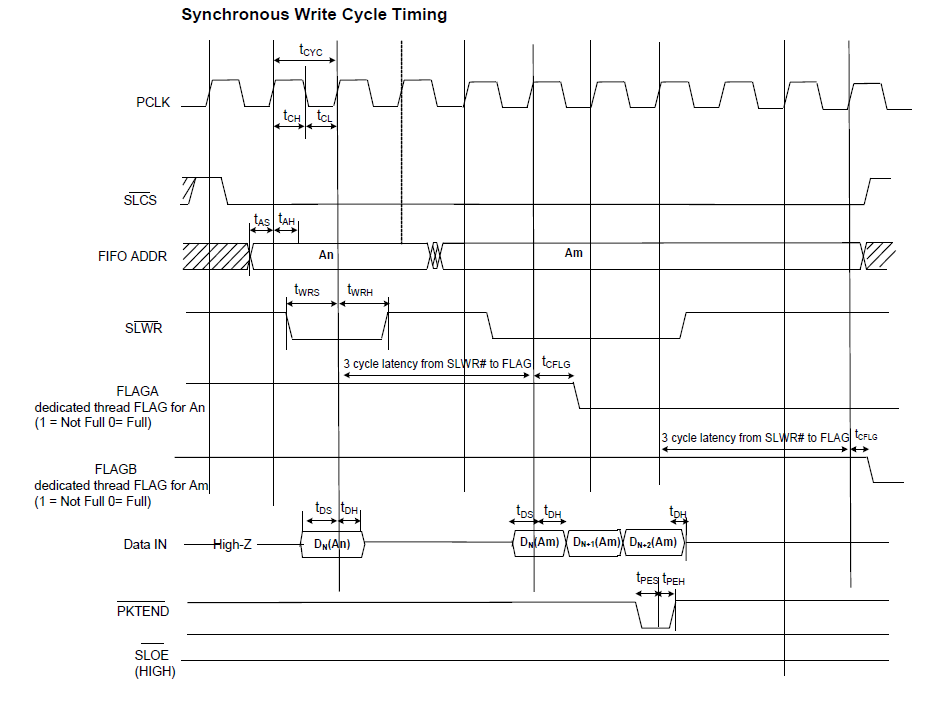 [2]
3. Dezember 2012
H. Nöldgen
16
GPIF II Software Implementation
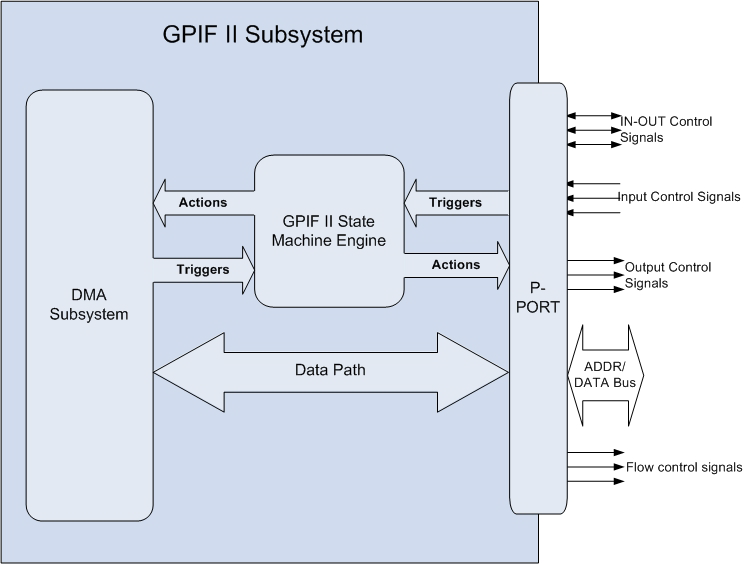 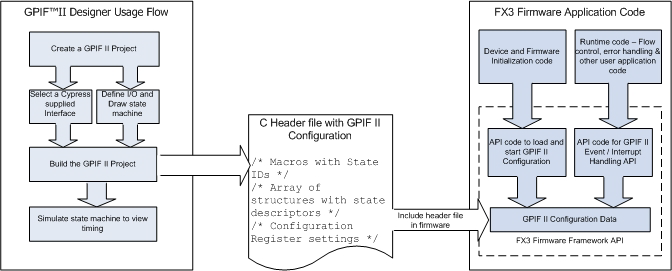 [6]
[6]
GPIF II: A user state machine which can be created by GPIF-Designer tool and implemented into FX3 firmware

GPIF II internally consist of Triggers and Actions
3. Dezember 2012
H. Nöldgen
17
GPIF II Designer Interface Definition
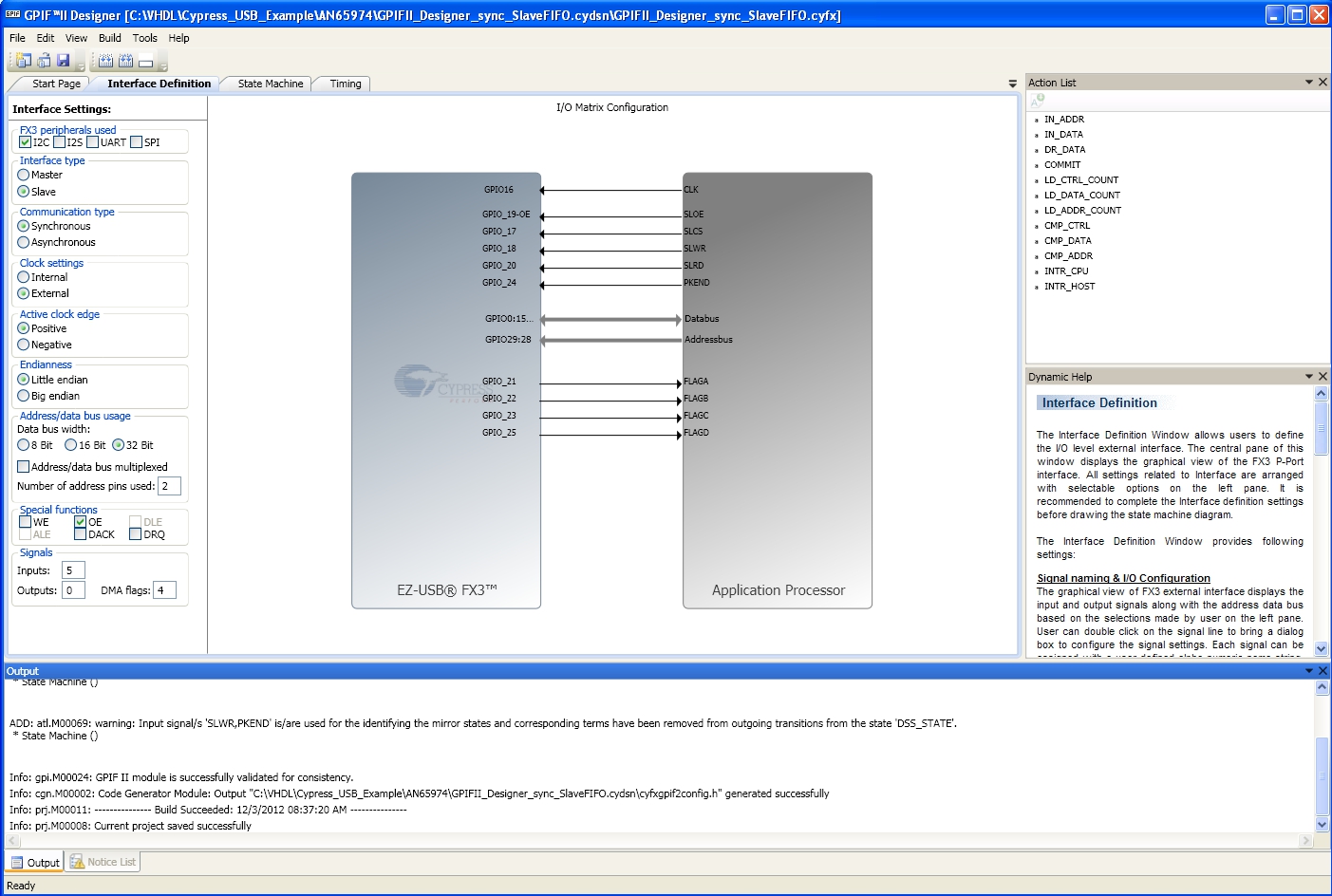 3. Dezember 2012
H. Nöldgen
18
GPIF II Designer State Machine
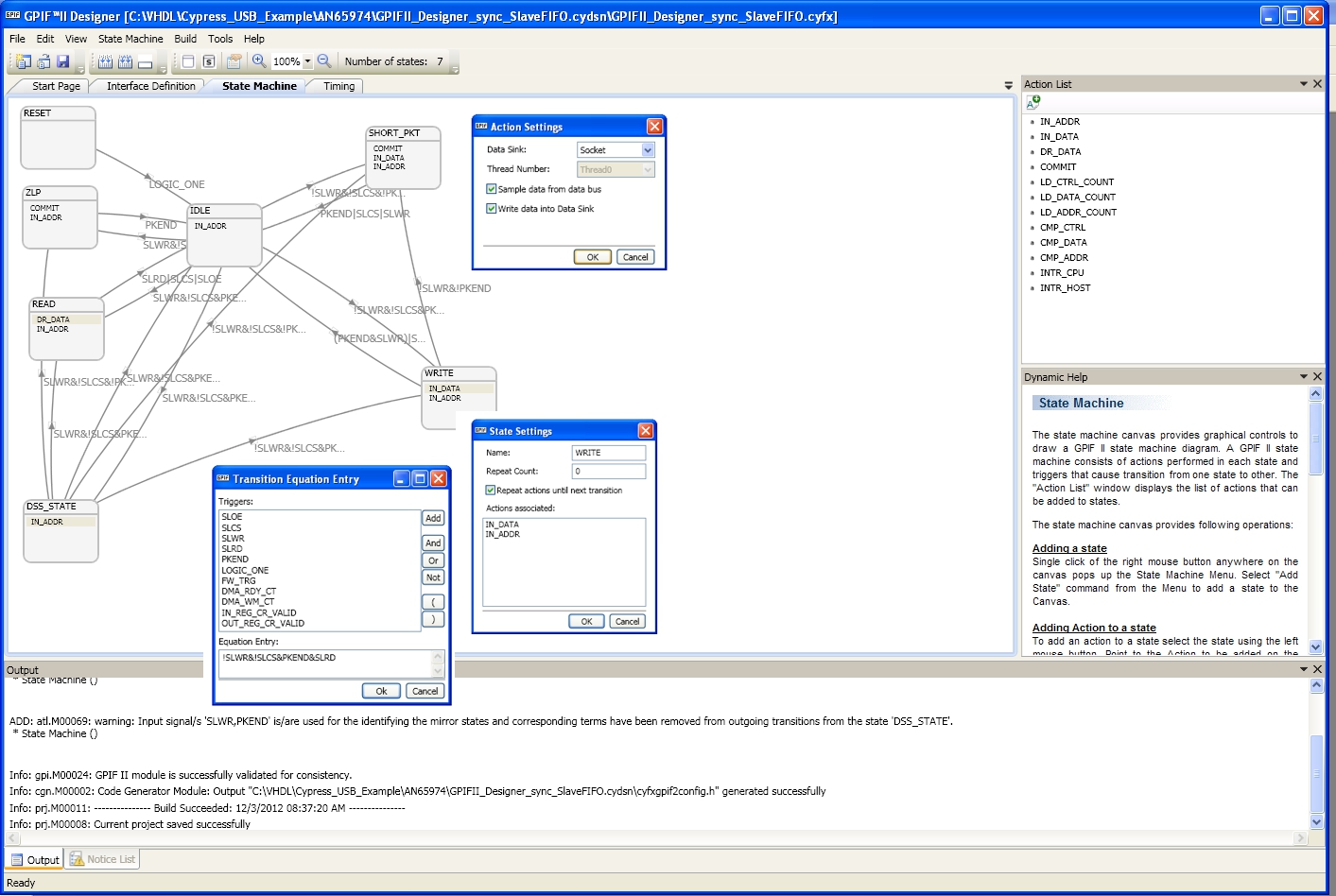 After basic definition of user interface, each state can be examined and edited
3. Dezember 2012
H. Nöldgen
19
GPIF II Designer Timing
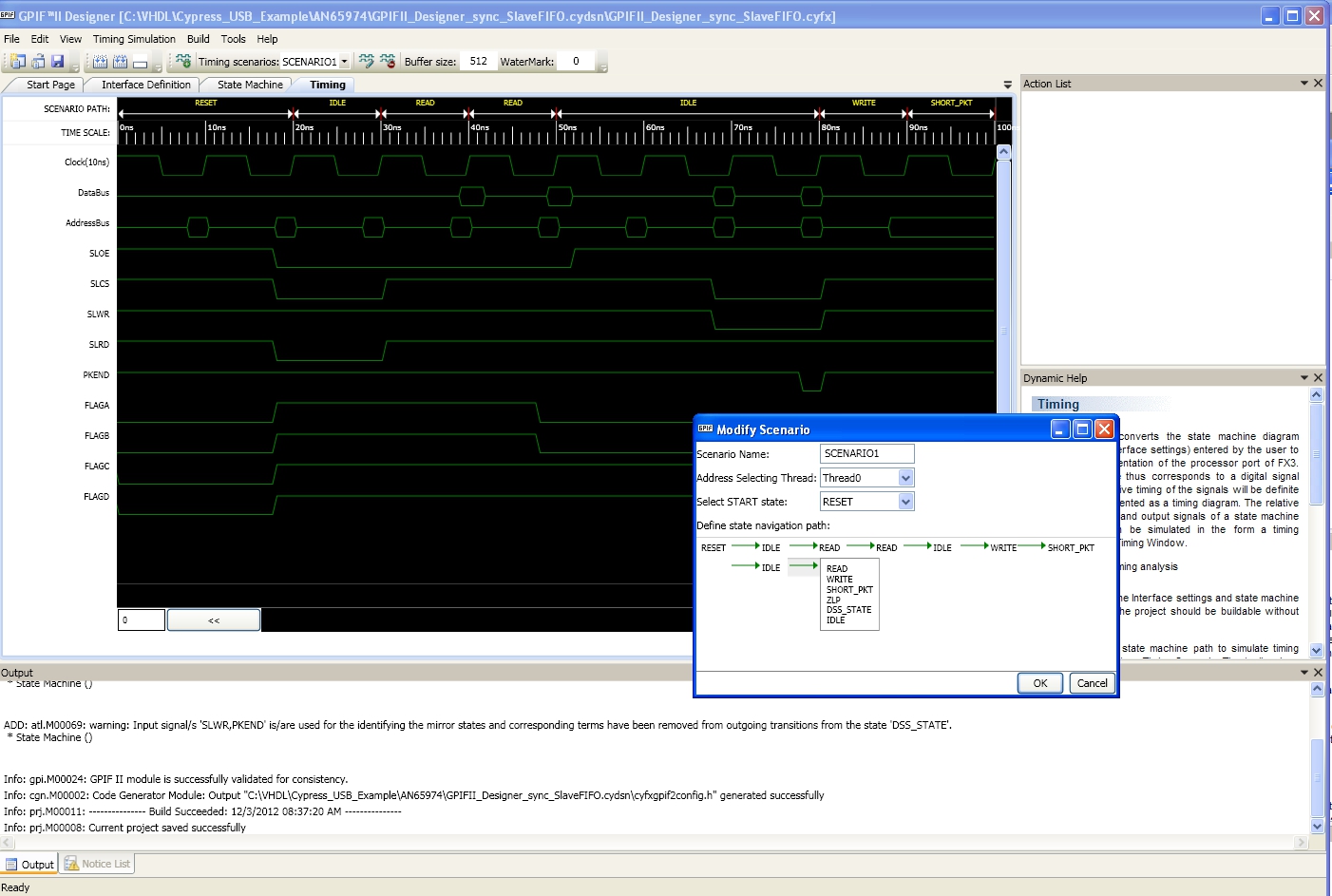 The timing tool helps to analyze the behaviour of the GPIF interface and can be used to adapt FPGA VHDL-Code
3. Dezember 2012
H. Nöldgen
20
FX3 Firmware Development [1]
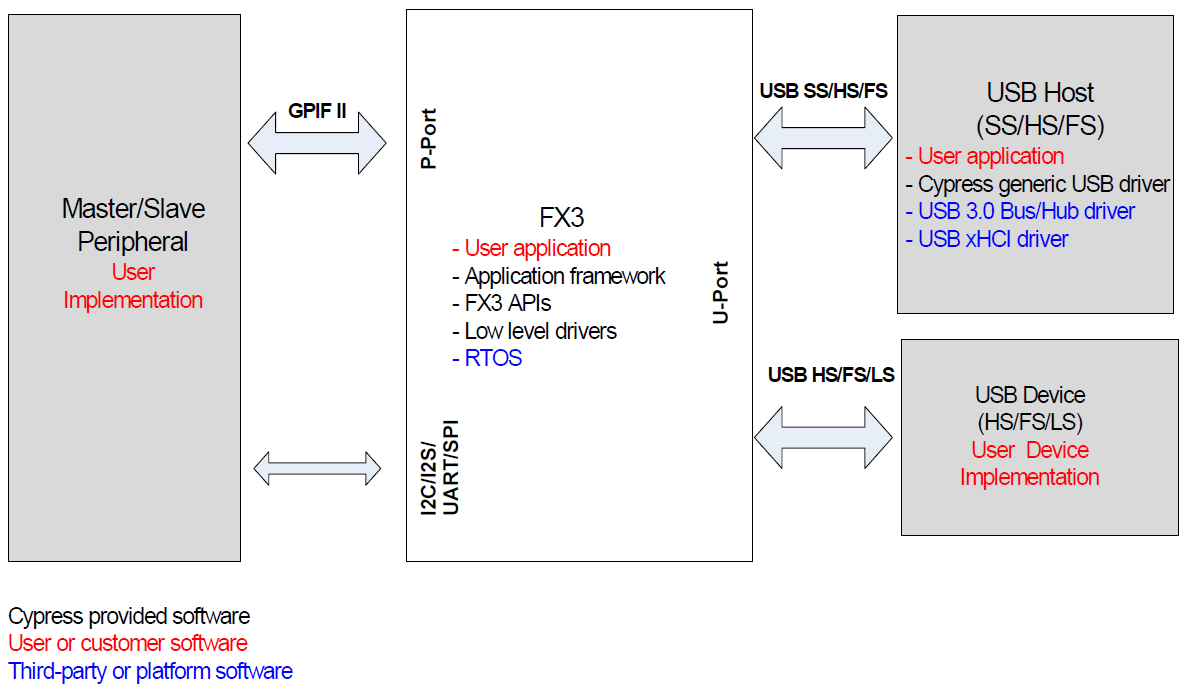 Cypress provides an application framework to fasten design creation for the FX3 controller

On the host side API libs are provided to use the Cypress device driver
[3]
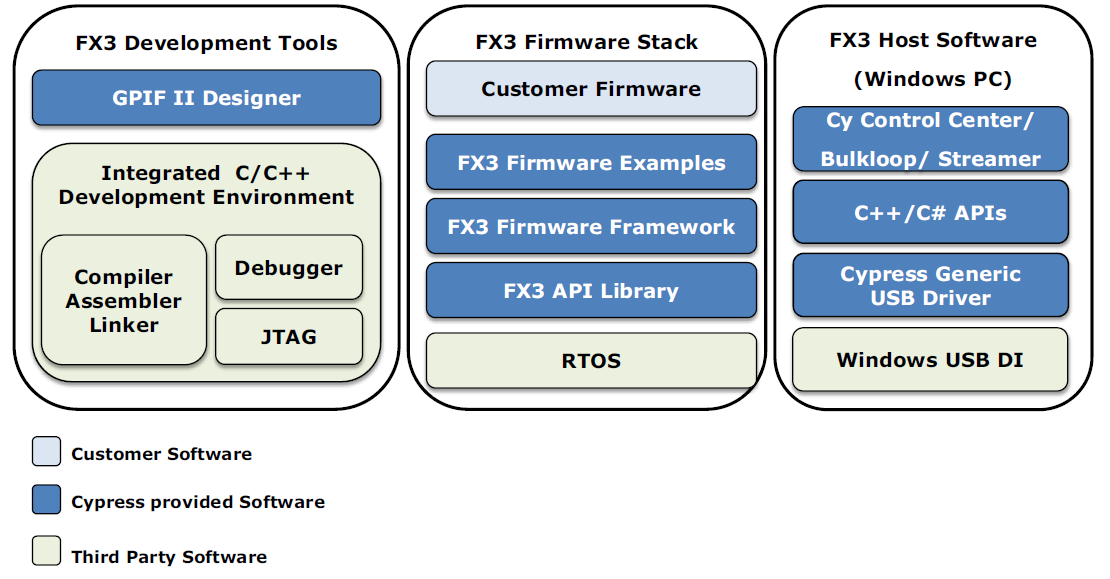 Firmware development is done by Eclipse using ARM-GCC on Windows and Linux

Many example applications are provided to get started
[3]
3. Dezember 2012
H. Nöldgen
21
FX3 Firmware Development [2]
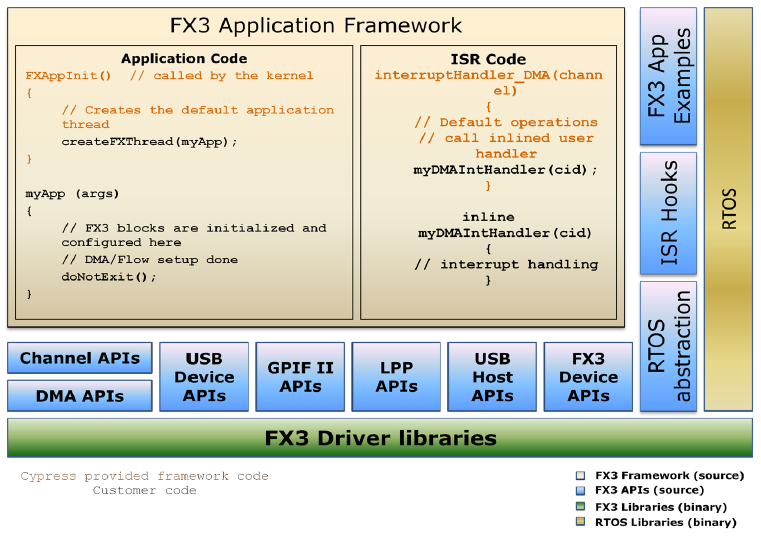 A third party RTOS is running on the ARM-CPU and acesses the API libraries.

User code (if needed) can be implemented with the Eclipse IDE
[3]
3. Dezember 2012
H. Nöldgen
22
References
[1]	„AN65974 - Designing with the EZ-USB FX3 Slave FIFO 	Interface“, Application Note, Cypress Semiconductor,	www.cypress.com

[2]	„CYUSB301X EZ-USB FX3 Super Speed USB Controller“, 	Datasheet, Cypress Semiconductor, www.cypress.com
[3]	„Cypress FX3 Programmers Manual“
	Documentation, Cypress Semiconductor, www.cypress.com

[4]	„AN75705 - Getting started with FX3“
	Application-Note, Cypress Semiconductor, www.cypress.com

[5]	„AN75432 - USB 3.0 EZ-USB FX3 Orientation”, 	Application Note, Cypress Semiconductor, www.cypress.com

[6]	„GPIF II Designer 1.0“
	Documentation, Cypress Semiconductor, www.cypress.com
3. Dezember 2012
H. Nöldgen
23
Thank you!
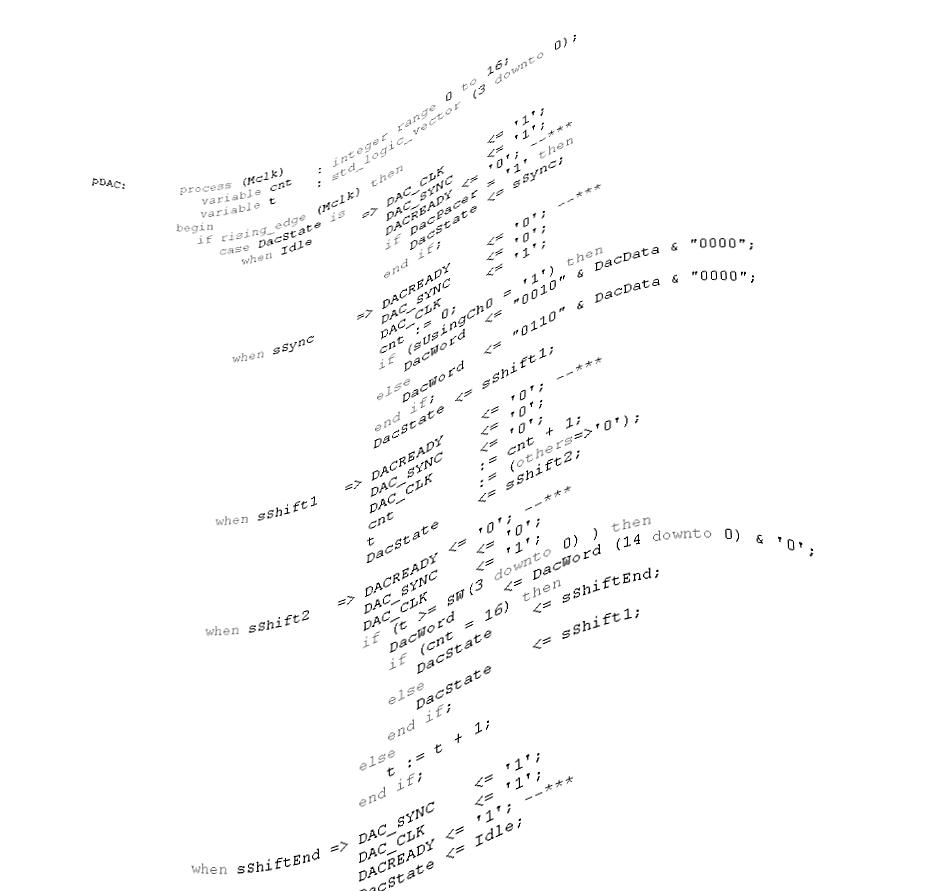 Matthias Streun

Heinz Loevenich

Hubert Gorke

Günter Kemmerling
3. Dezember 2012
H. Nöldgen
24